Autonomous Quadrocopter Design Review
Brad Bergerhouse, Nelson Gaske, Austin Wenzel
Dr. Malinowski
2
Outline
Original Goals
Abridged Project Description
Progress
Revised Goals
Current Schedule and Milestones
3
Outline
Original Goals
Abridged Project Description
Progress
Revised Goals
Current Schedule and Milestones
4
Original Goals
Implement backup fly-by-wire controls for safety and testing
Avoid obstacles using video and sensor feedback
Autonomously navigate through narrow passages using onboard sensors
Develop a quadrocopter platform for future senior projects
5
Outline
Original Goals
Abridged Project Description
Progress
Revised Goals
Current Schedule and Milestones
6
Functional Description
Interface BeagleBoard with XAircraft X650 Quadrocopter platform
Use BeagleBoard I/O to interface with sensors and remote controls
Develop passage following algorithm using minimal sensor input
Utilize image processing techniques for navigational purposes and goal criteria
7
System Diagram
8
Outline
Original Goals
Abridged Project Description
Progress
Revised Goals
Current Schedule and Milestones
9
Progress
Platform Arrived. Assembly is complete, we are now working on a rotor guard solution
Close to having a working PWM solution
We have started on I2C
5V regulator is ready for installation 
SUSAN corner detection on images in progress
10
Completed Platform
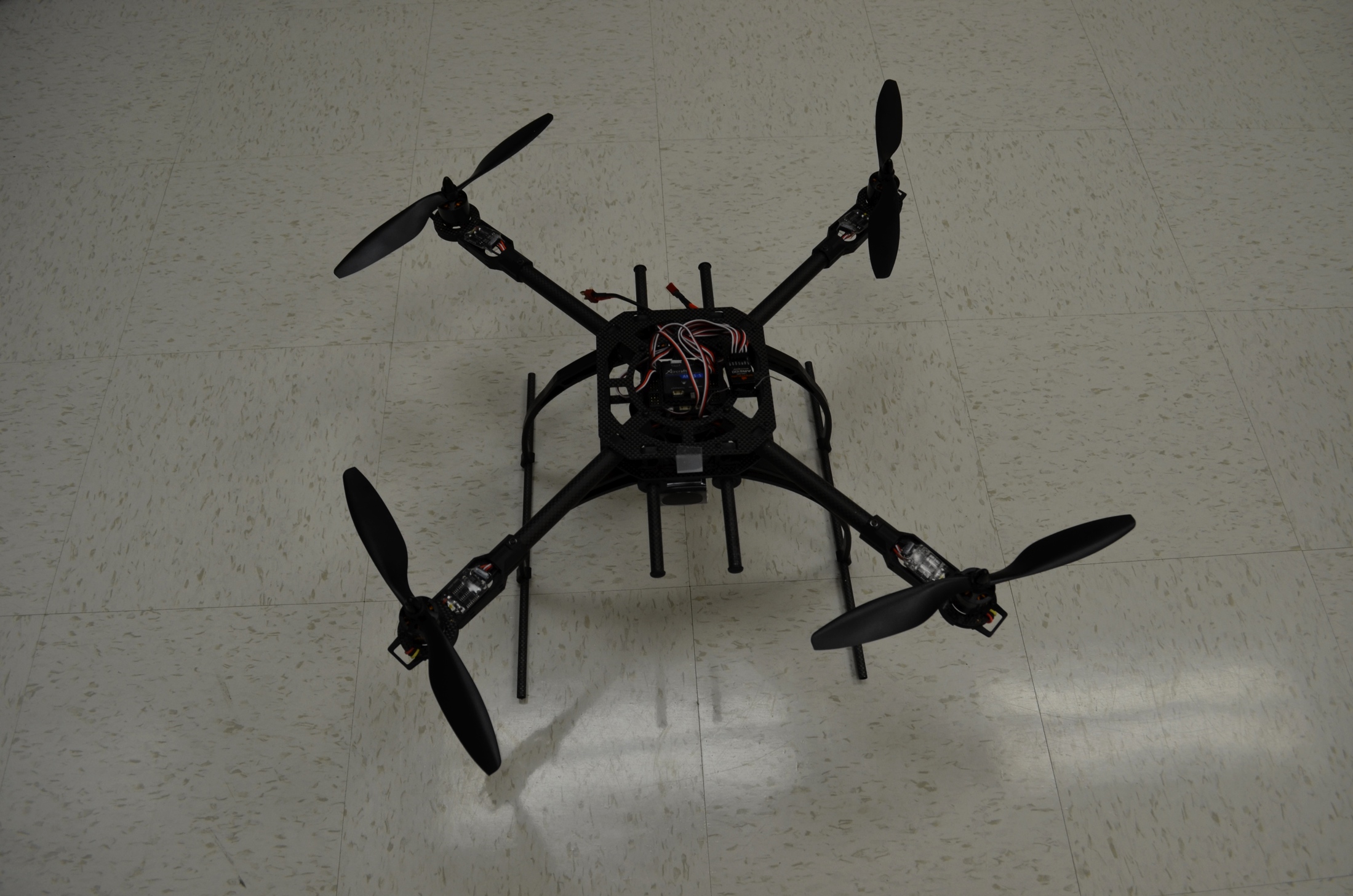 11
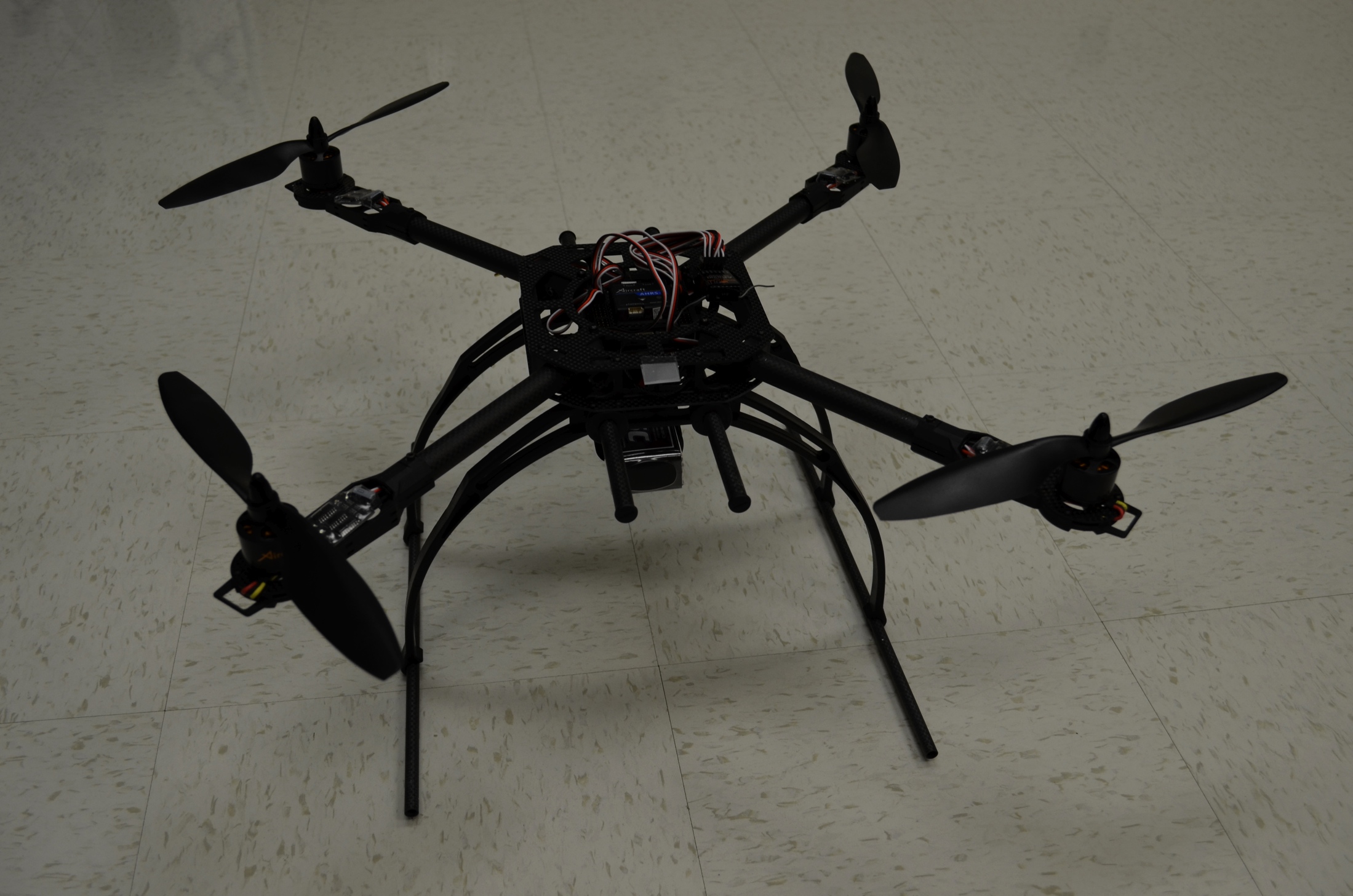 12
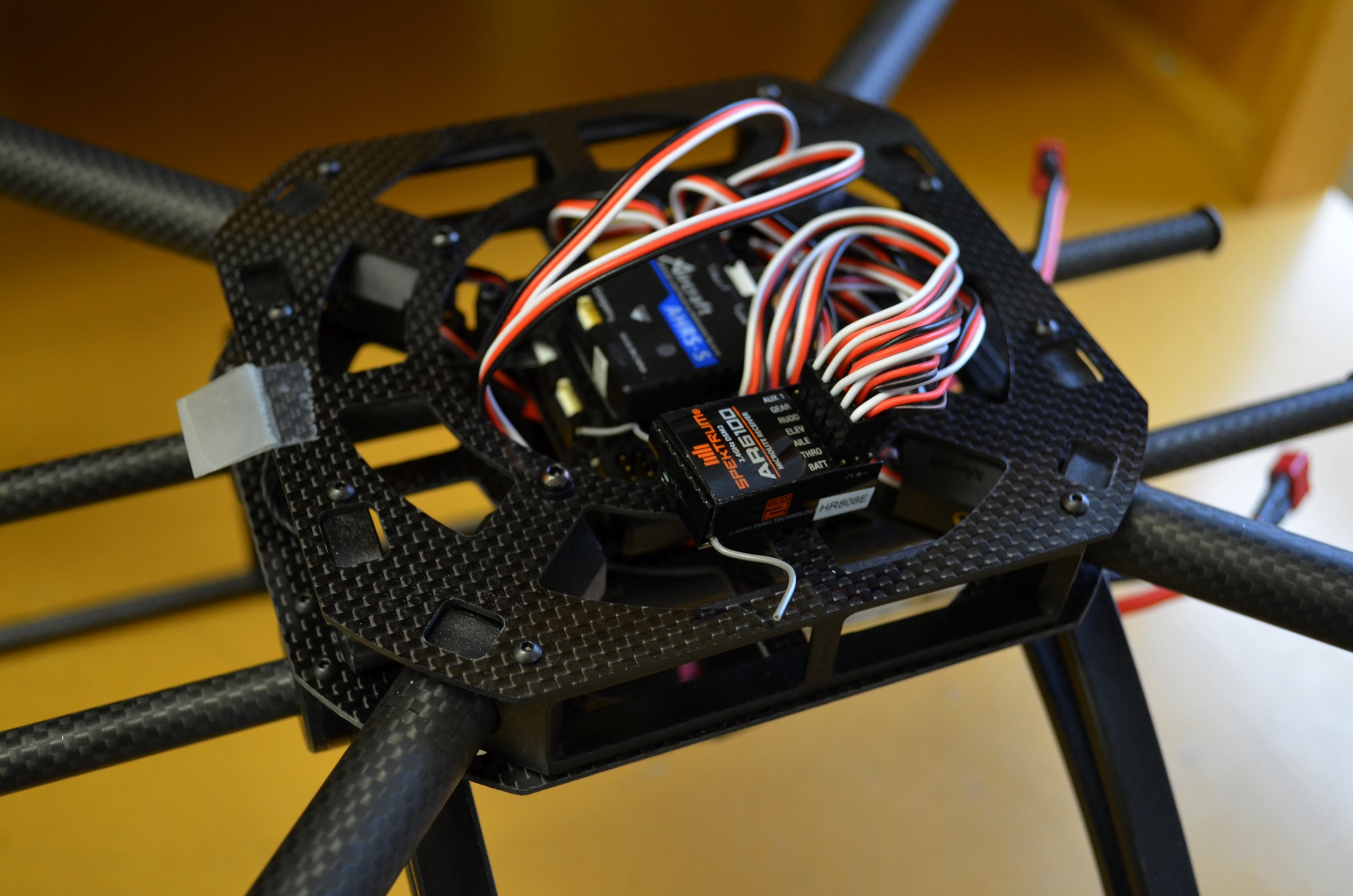 13
Quadrocopter Building
14
Rotor Guards
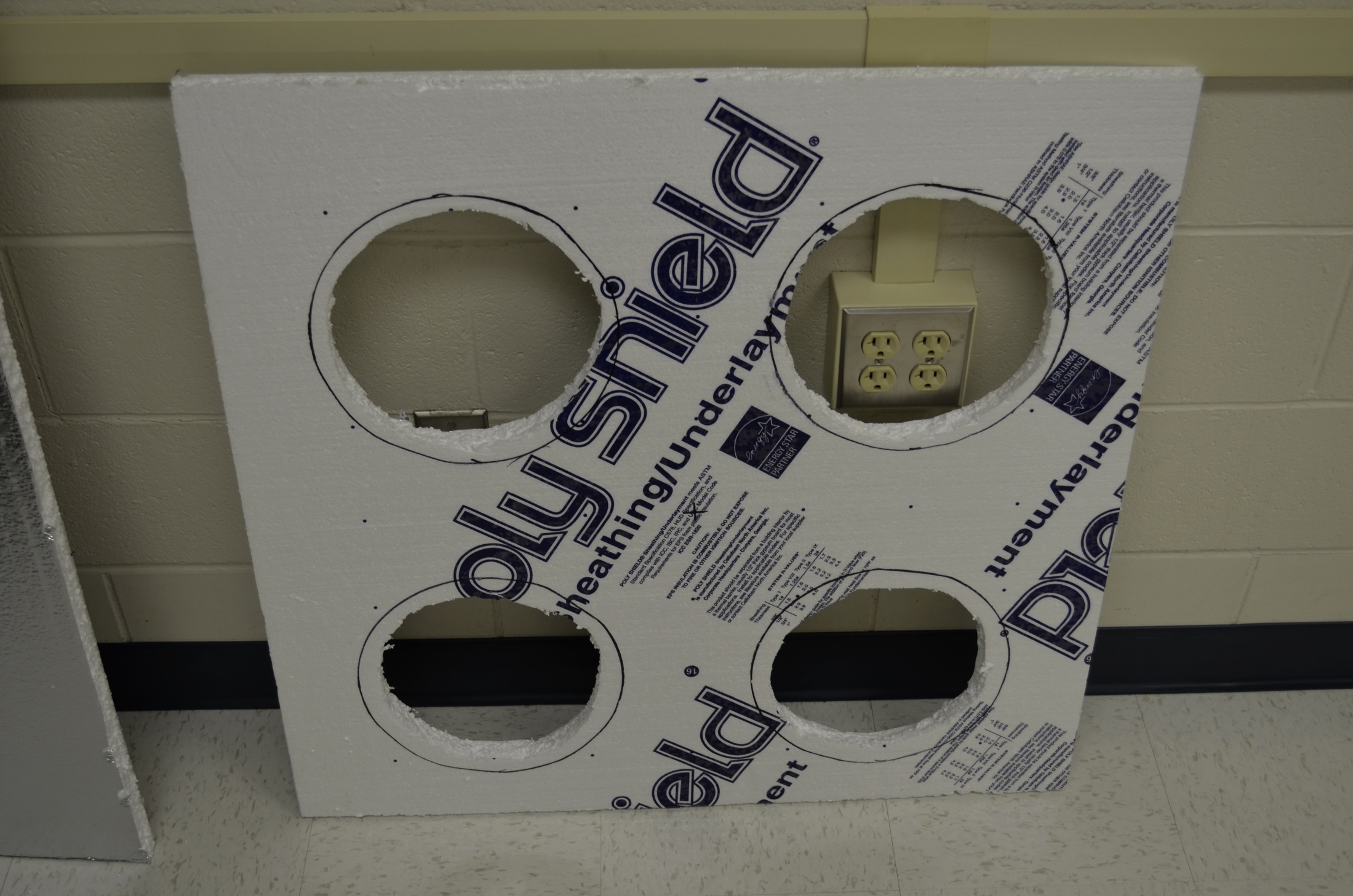 15
General DSP flowchart
SUSAN corner detection
17
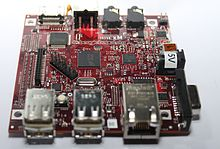 Hindrances to Progress
BeagleBoard documentation (or lack there of)
Lack of standardized interfaces for major hardware components
Cross compiling kernel issues
18
Attempts to output PWM to GPIO pins
Bash Script
C code

Servodrive kernel module
Openembedded 
Bitbake
19
Outline
Original Goals
Abridged Project Description
Progress
Revised Goals
Current Schedule and Milestones
20
Revised Goals
Use sensors to avoid obstacles
Use camera to observe navigational marking and goal criteria
Fly-by-wire
21
Outline
Original Goals
Abridged Project Description
Progress
Revised Goals
Current Schedule and Milestones
22
Original Schedule
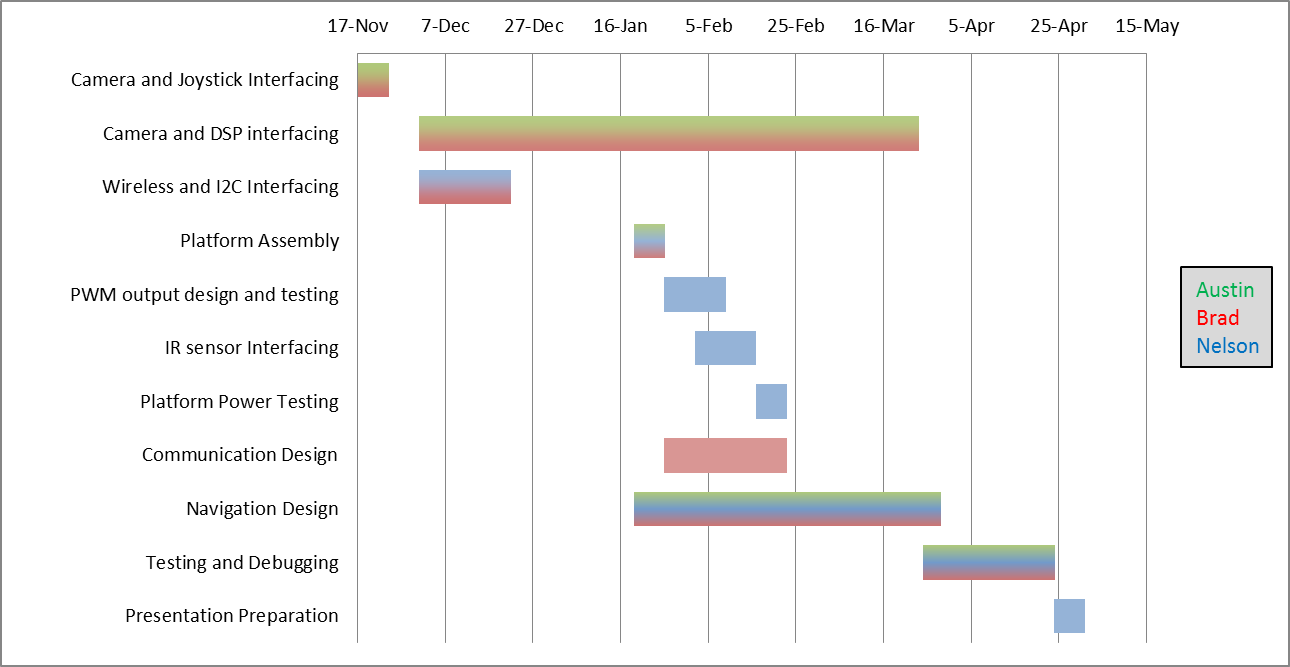 23
Revised Schedule
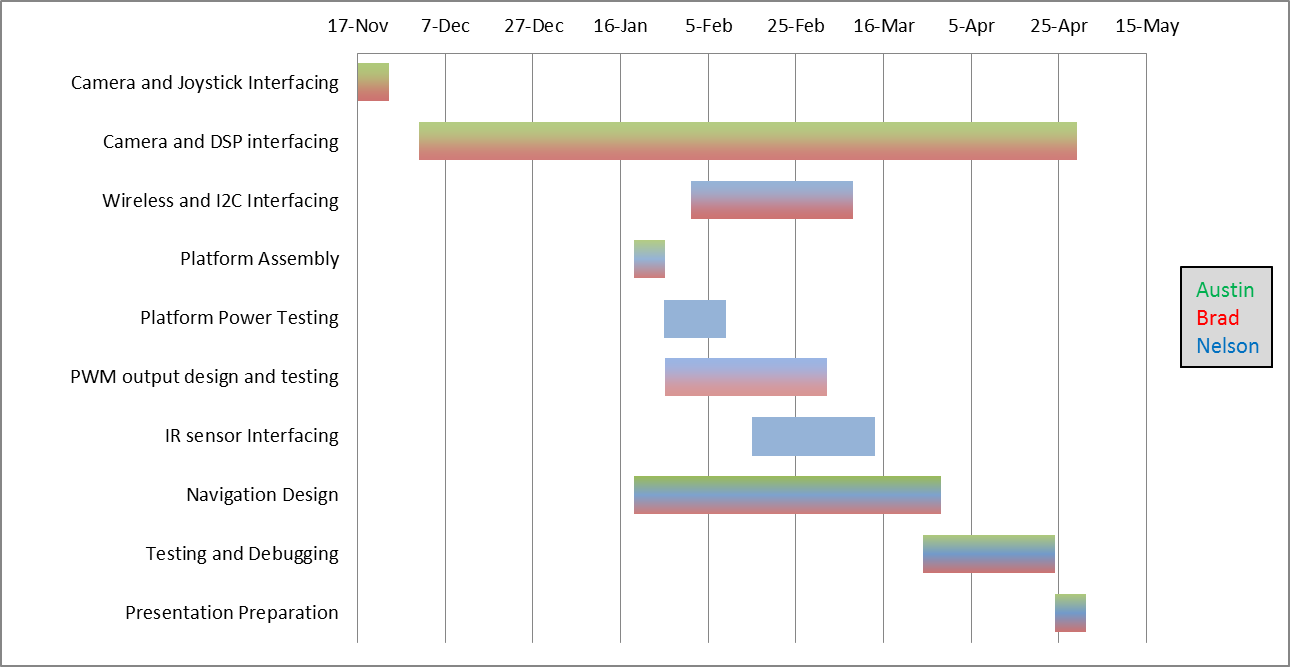 24
Questions?